Rozrywka w internecie
Marta Kozień 8b
Co można robić w internecie w ramach rozrywki?
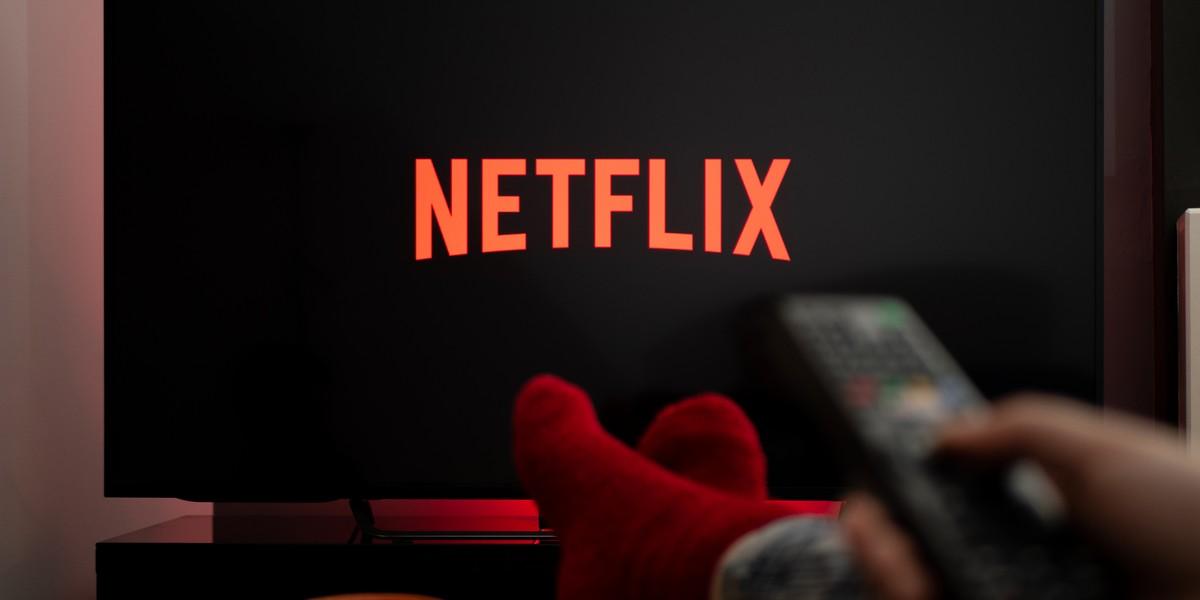 Oglądać filmy i seriale np. na Netflixie
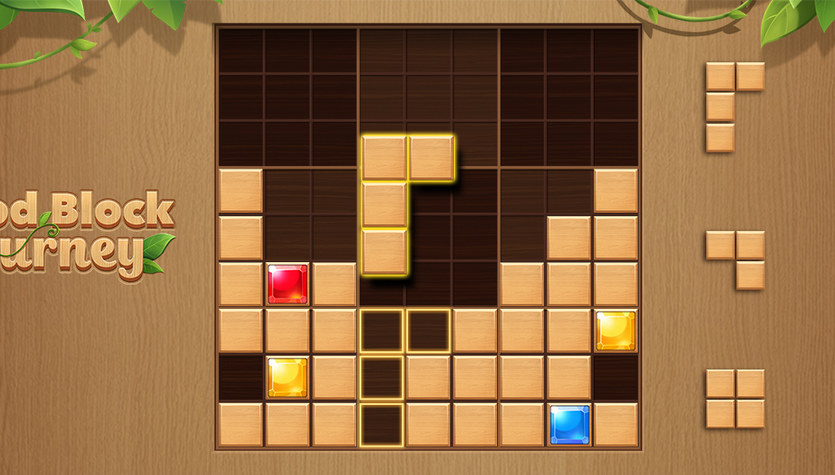 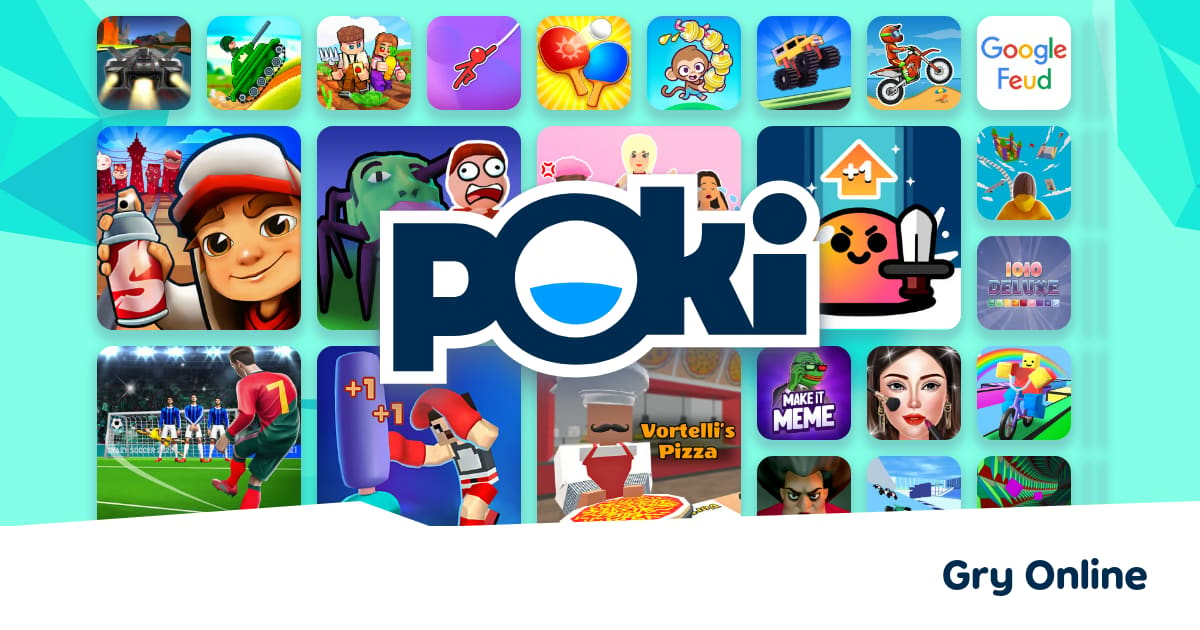 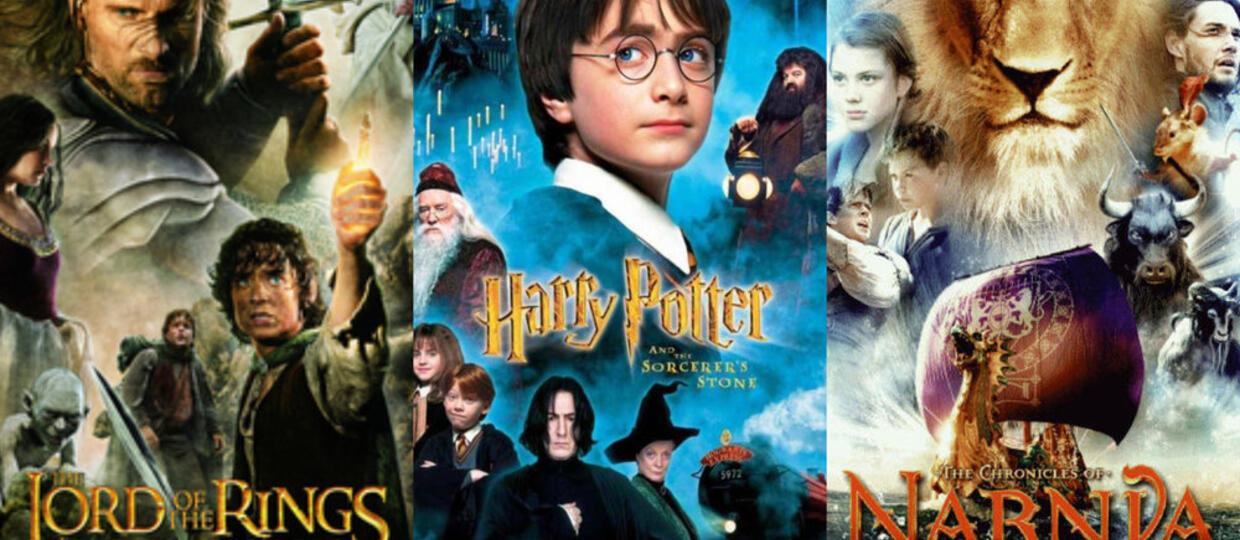 Grać w gry online
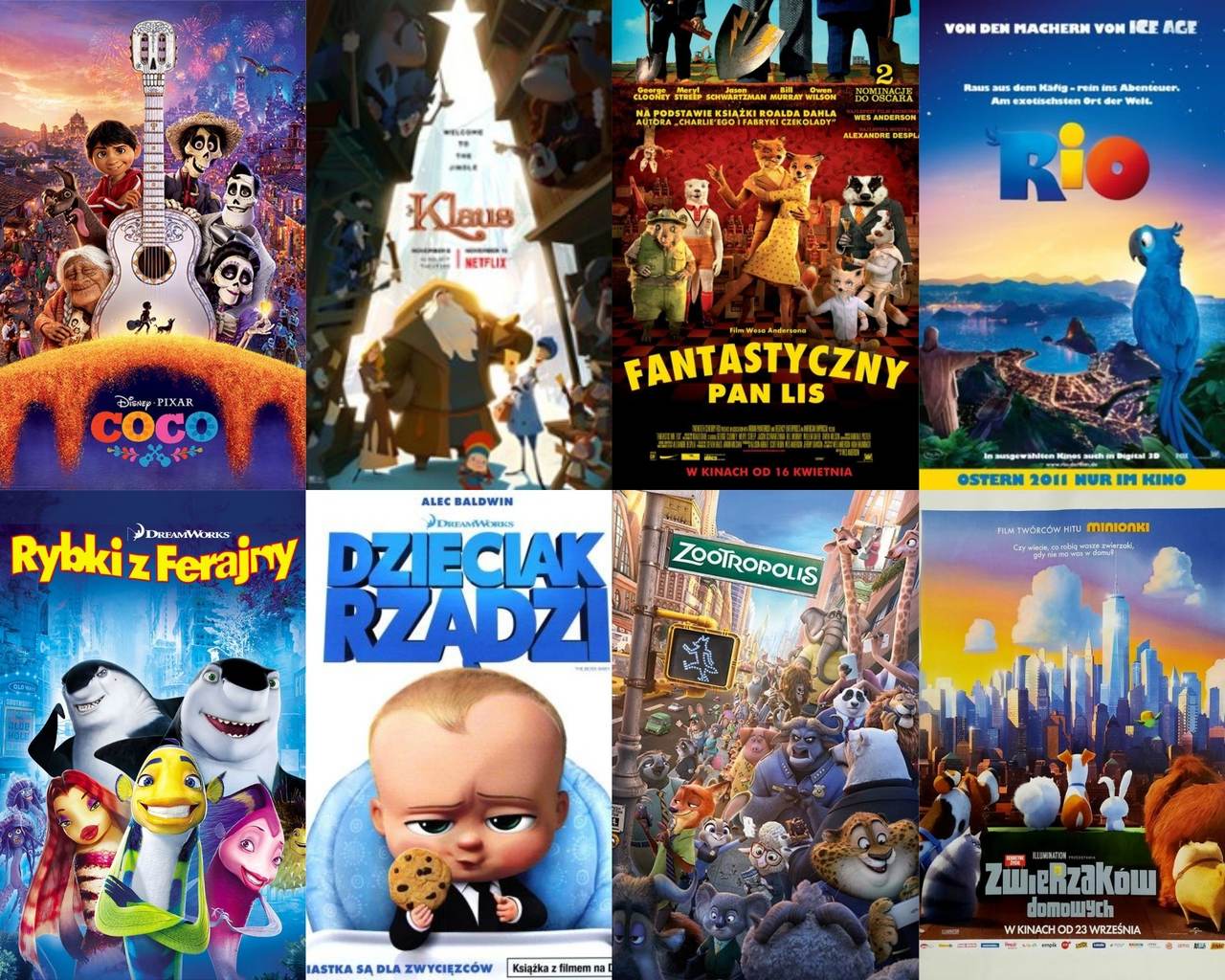 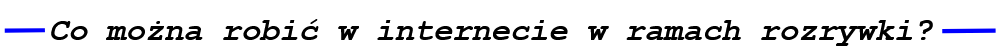 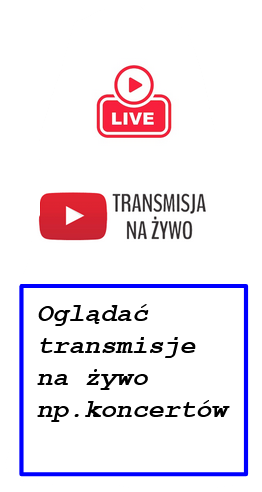 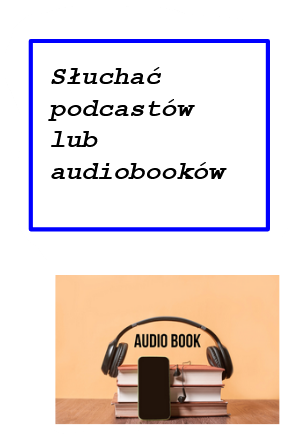 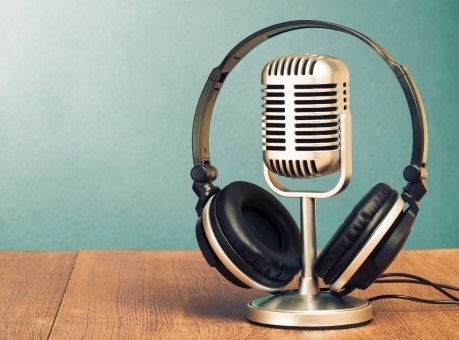 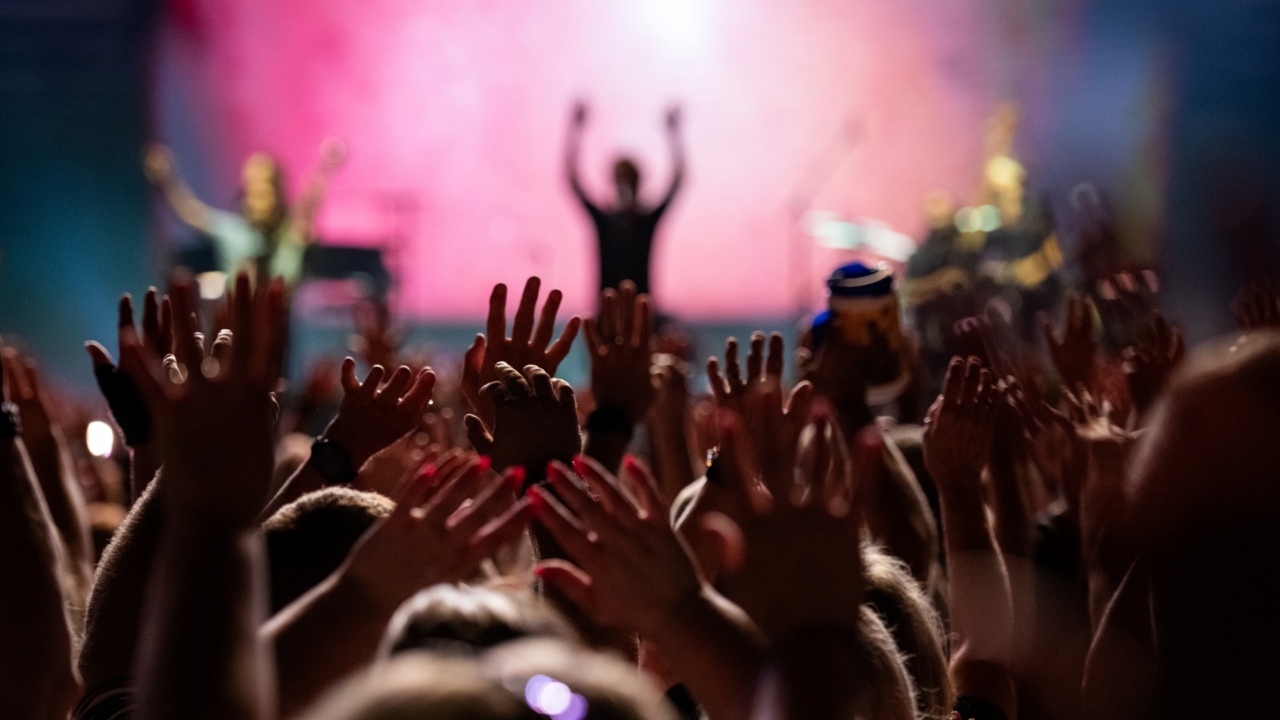 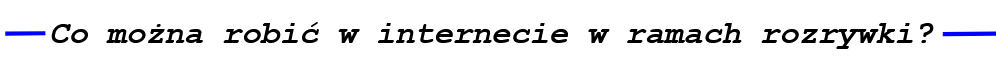 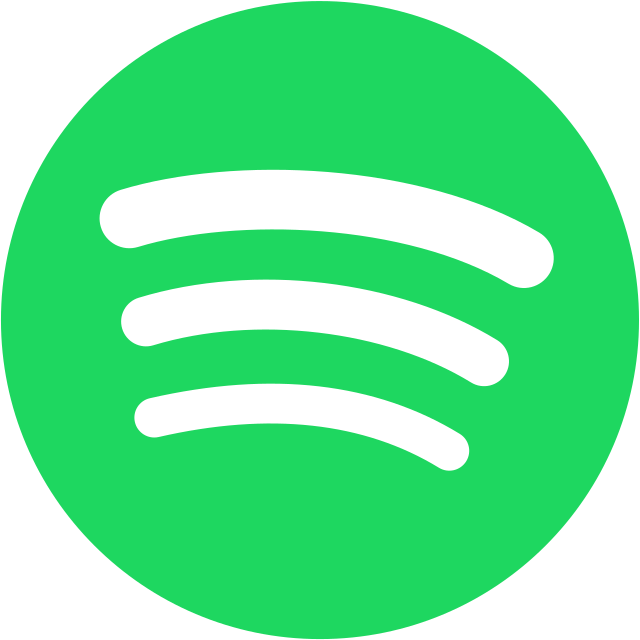 Brać udział w kursach i warsztatach online
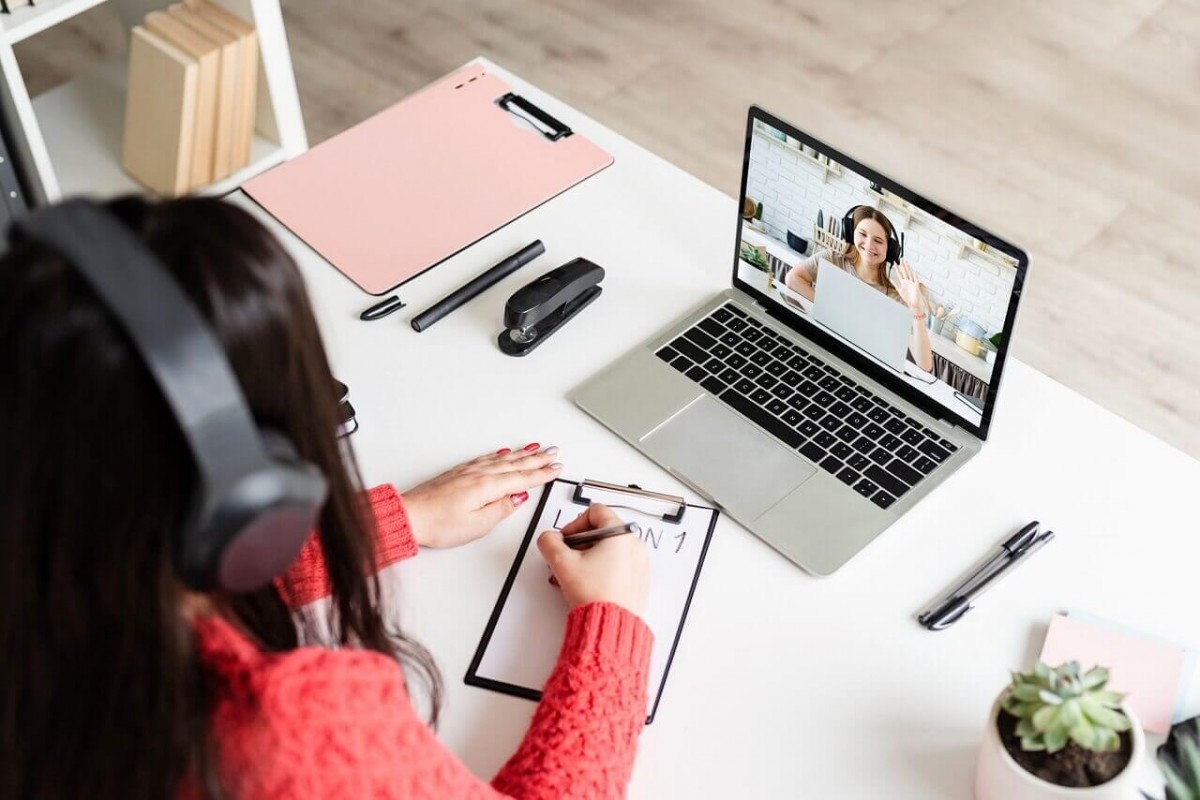 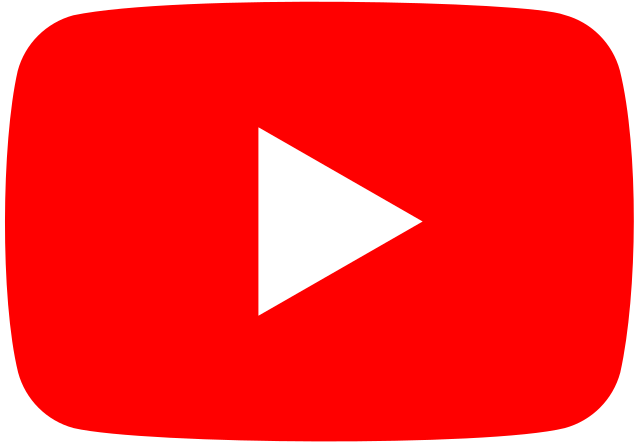 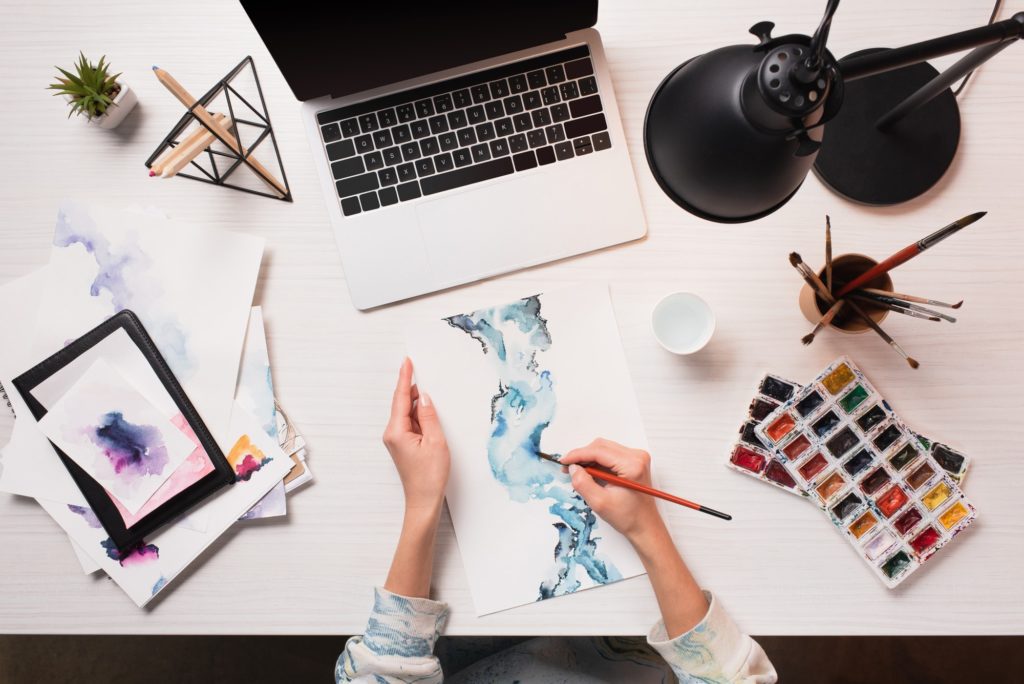 Słuchać muzyki np. na Spotify lub Youtube
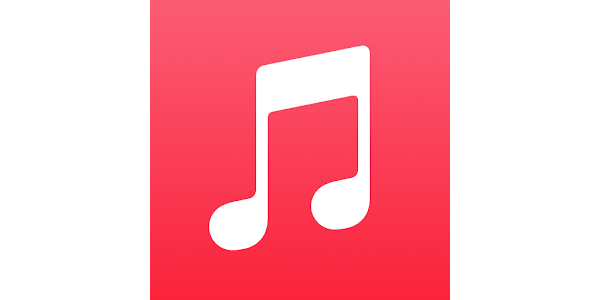 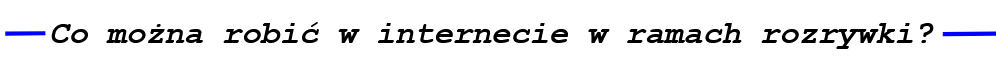 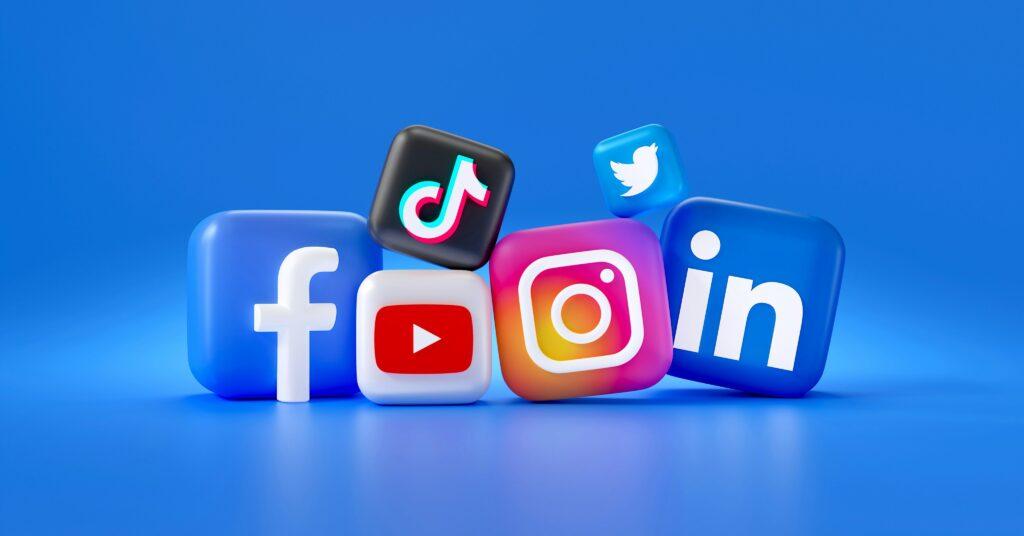 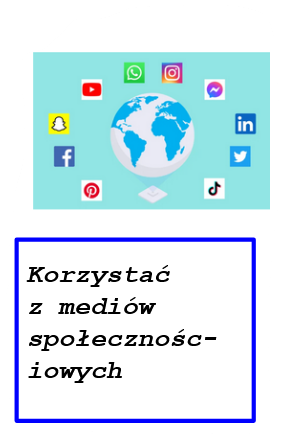 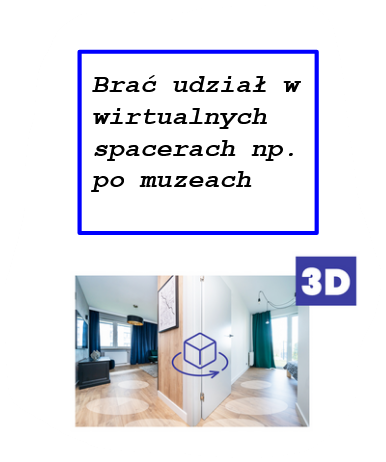 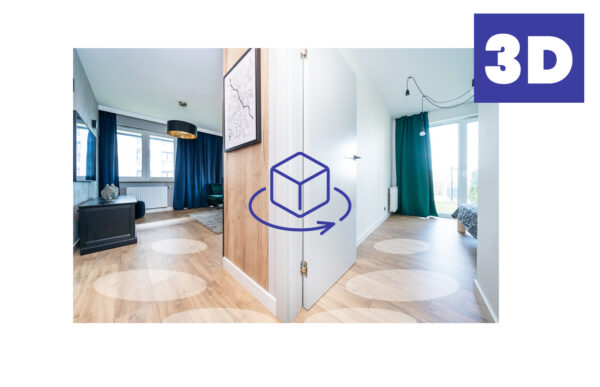 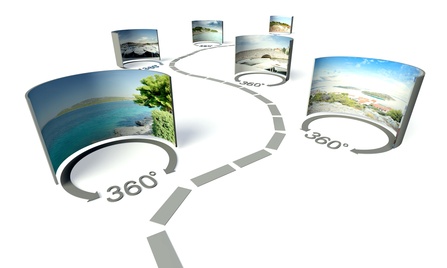 Strony internetowe z filmami i serialami
DARMOWE
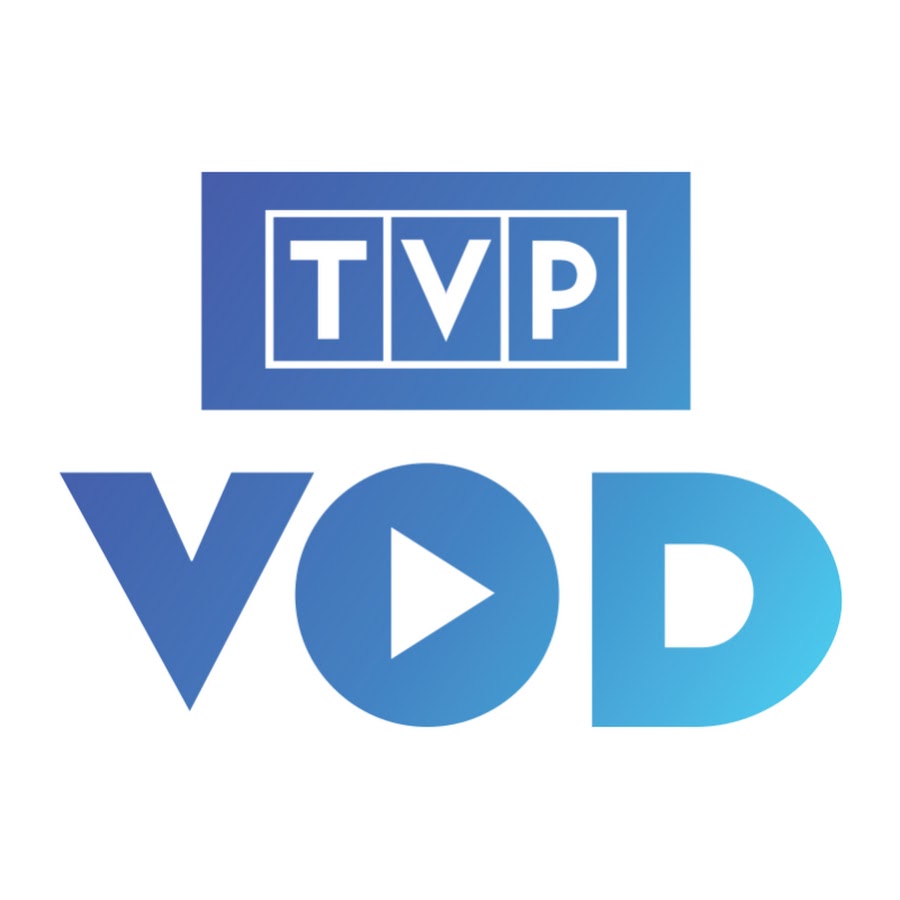 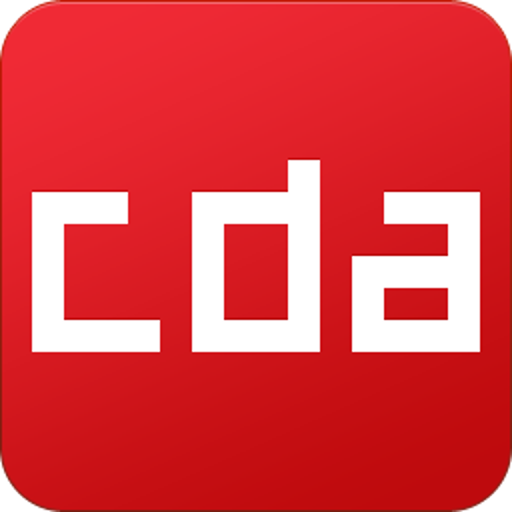 CDA
TVP VOD
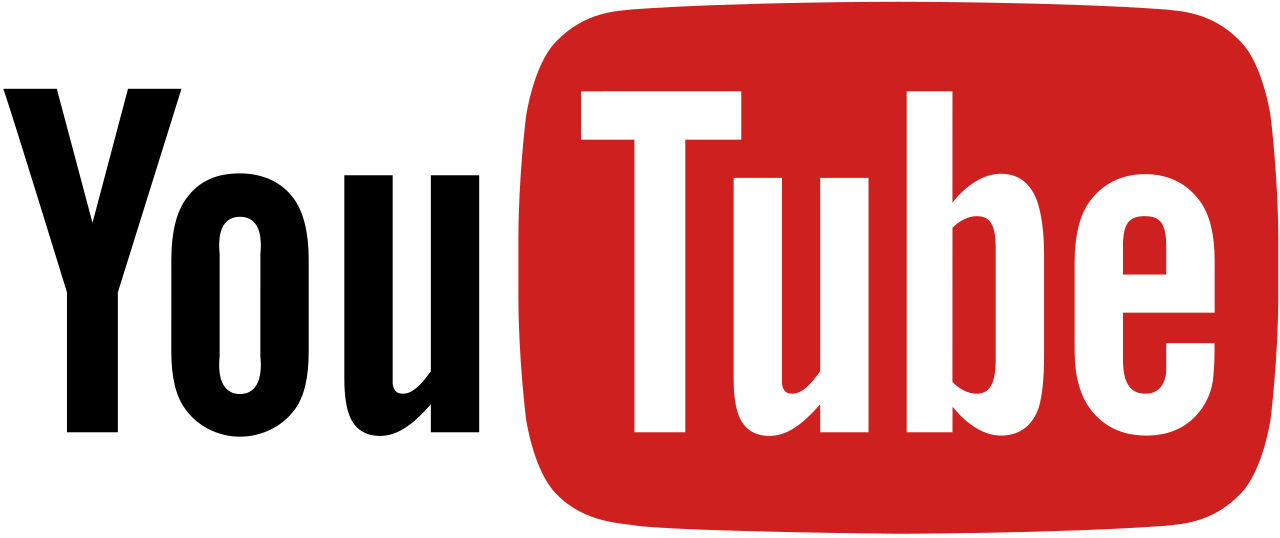 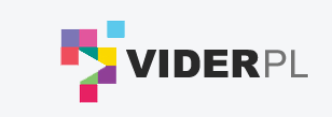 VIDER
YOUTUBE
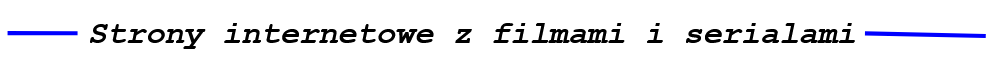 PŁATNE
33 zł miesięcznie
pakiet podstawowy
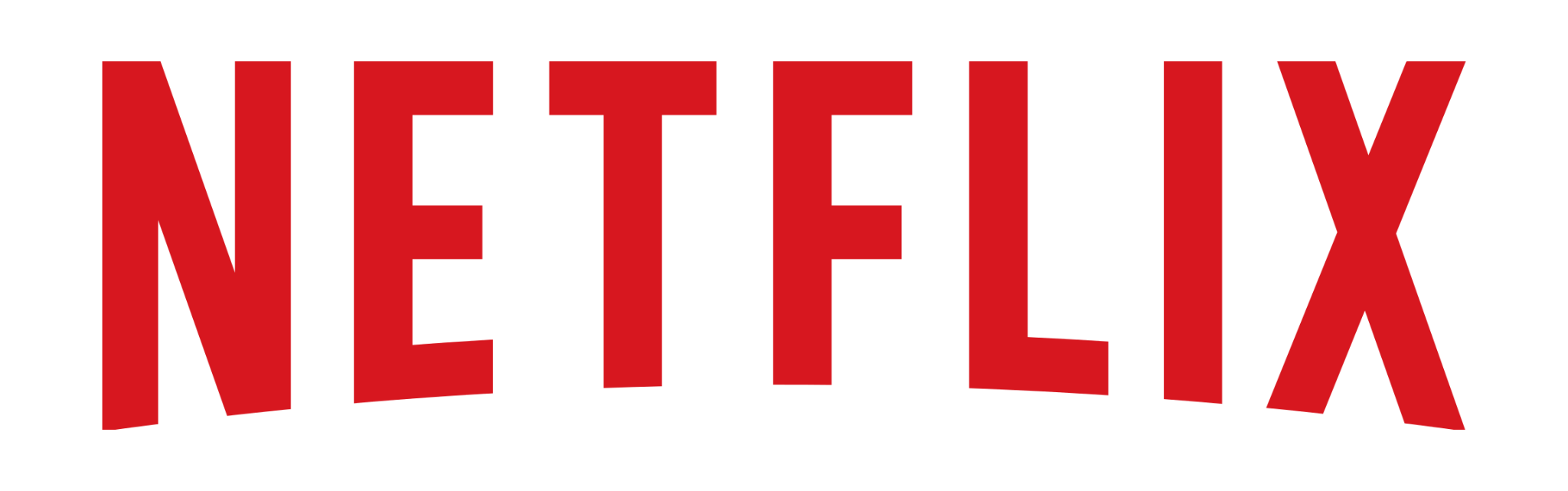 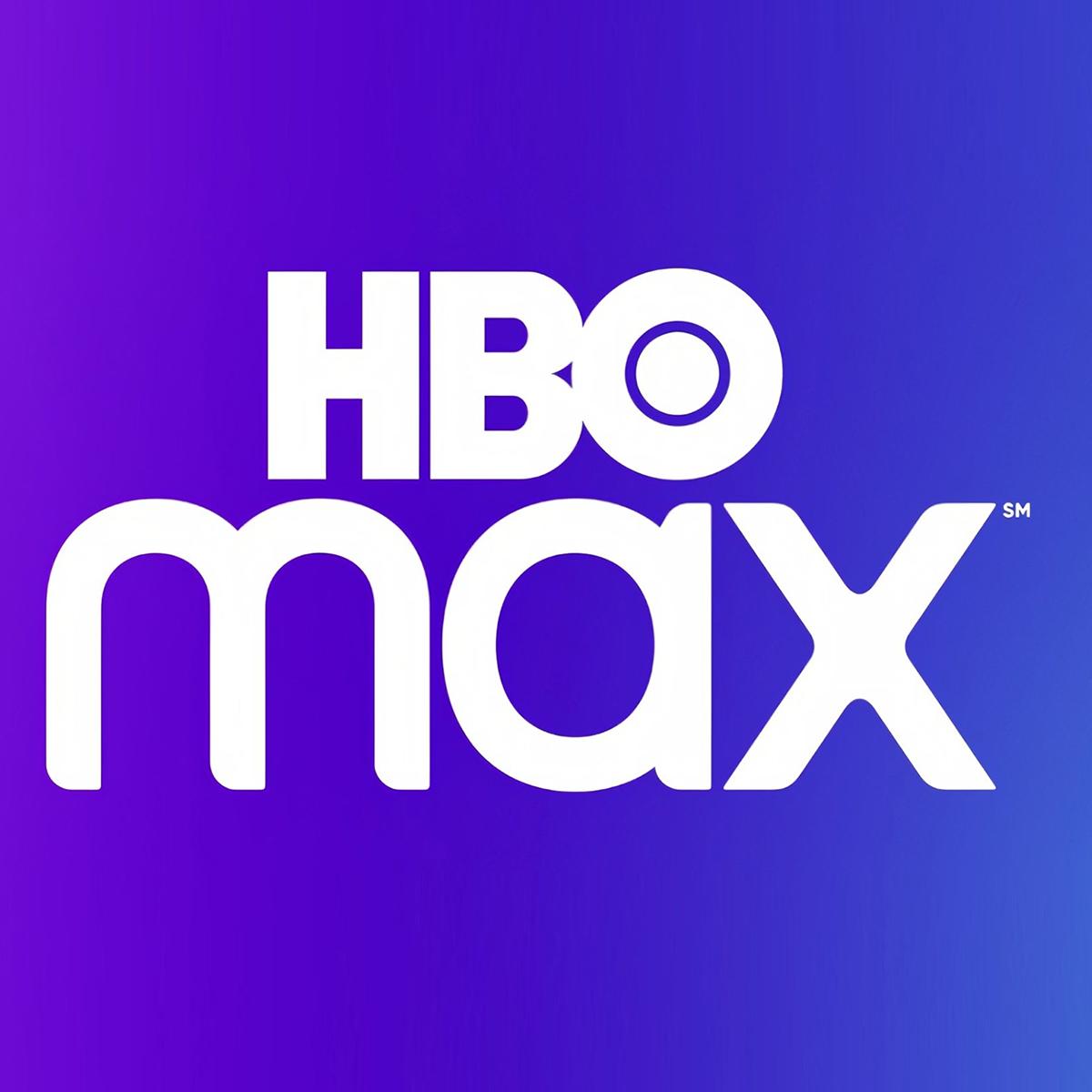 Pakiet Podstawowy: 29,99 zł miesięcznie
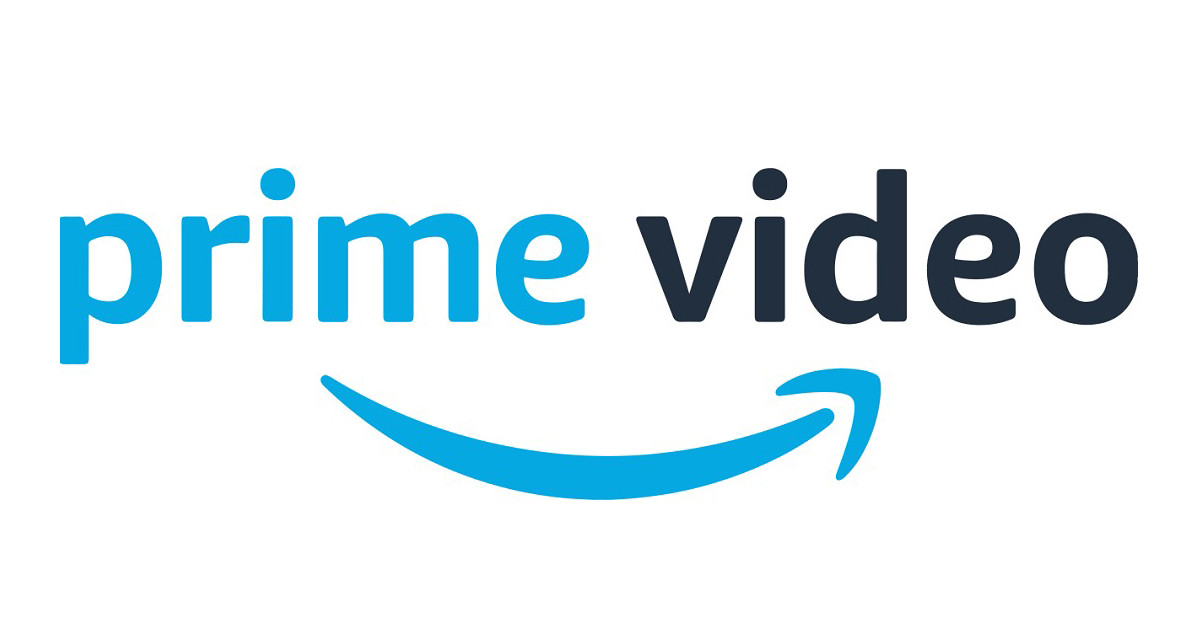 10,99 zł miesięcznie pakiet podstawowy
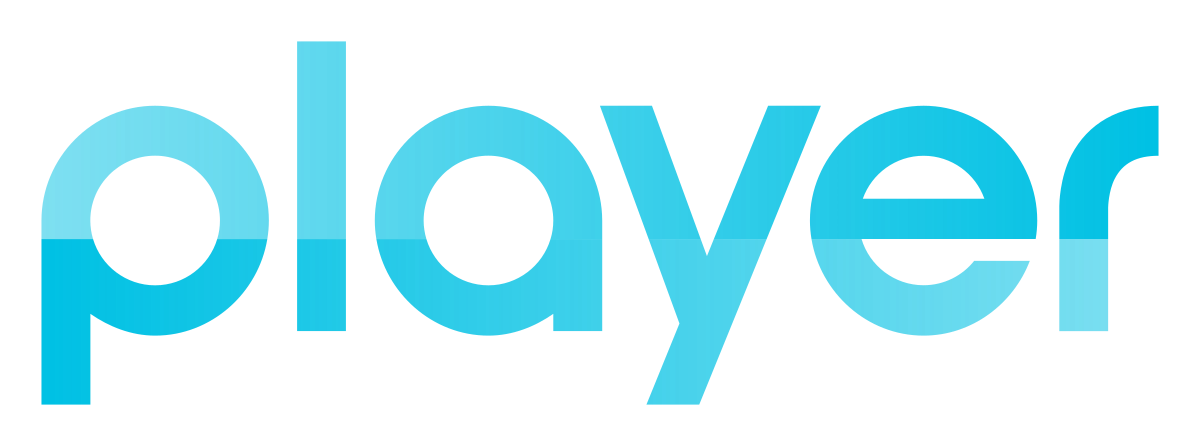 15 zł miesięcznie pakiet podstawowy
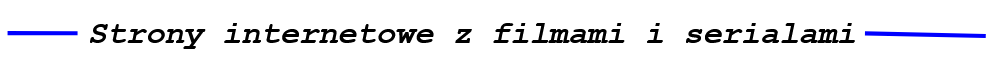 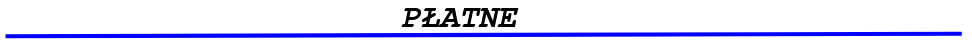 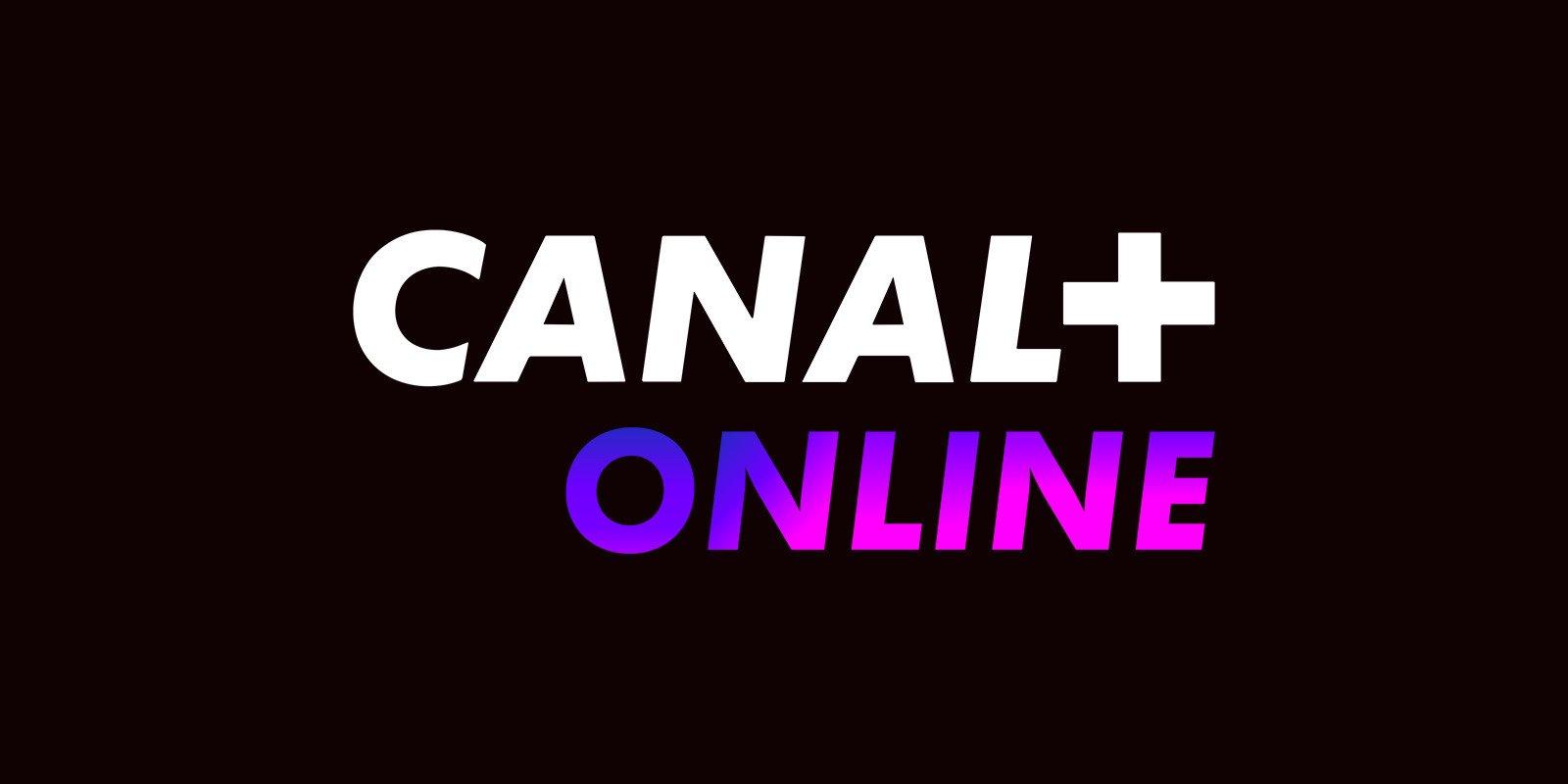 29 zł 
miesięcznie
pakiet
podstawowy
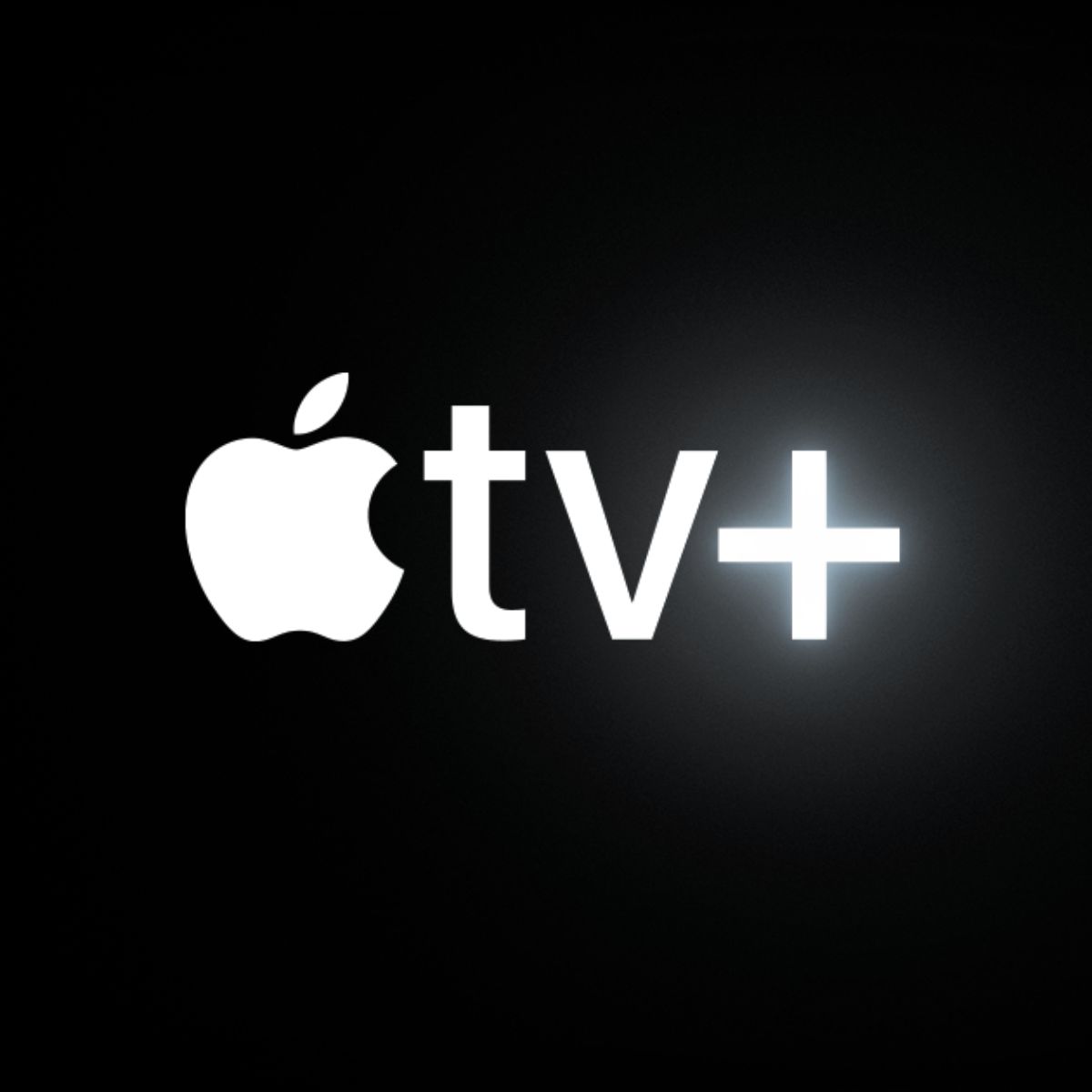 34,99 zł miesięcznie pakiet podstawowy
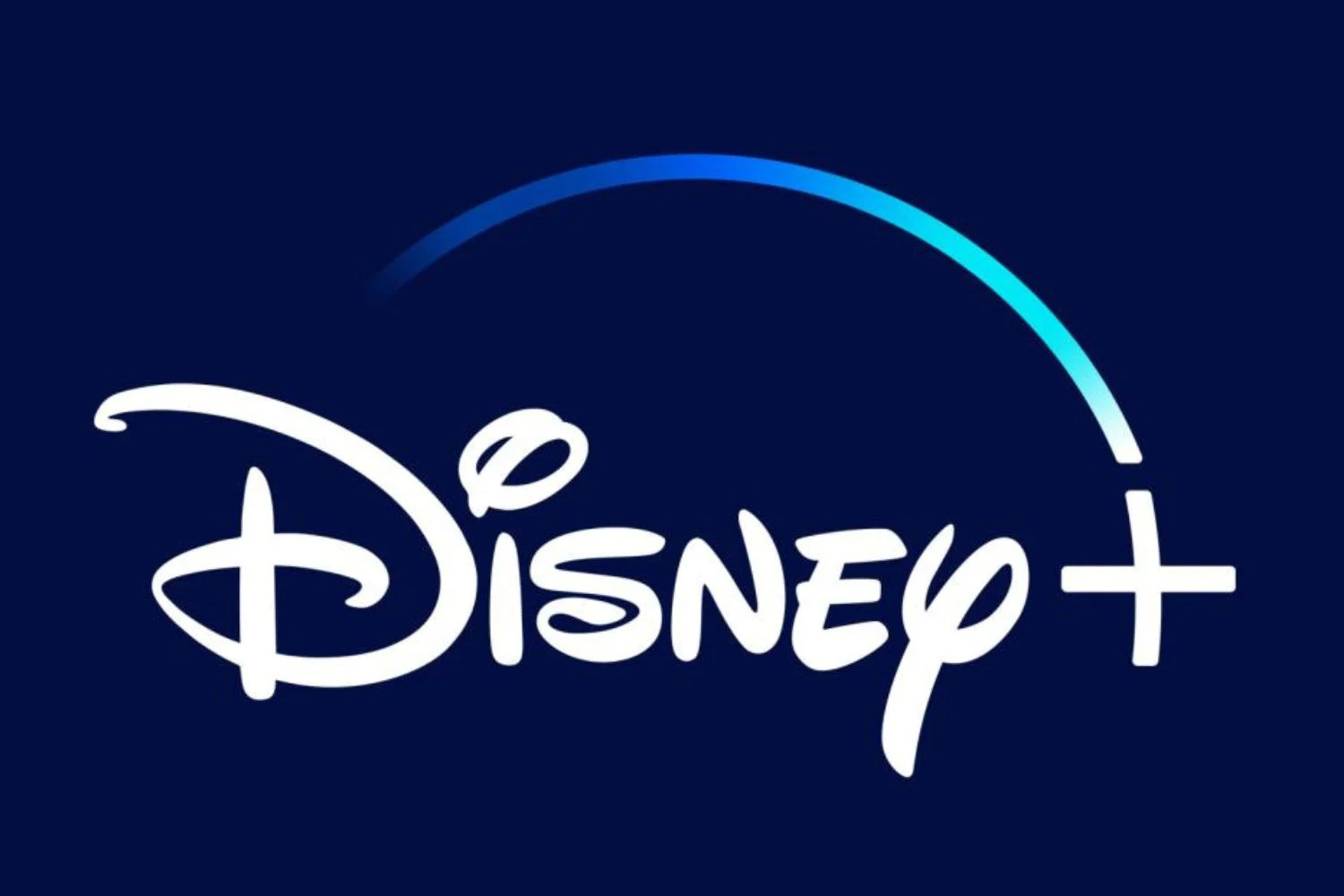 29,99 zł miesięcznie 
pakiet podstawowy
Przykładowe kursy i warsztaty online
BEZPŁATNE
PŁATNE
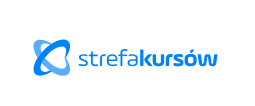 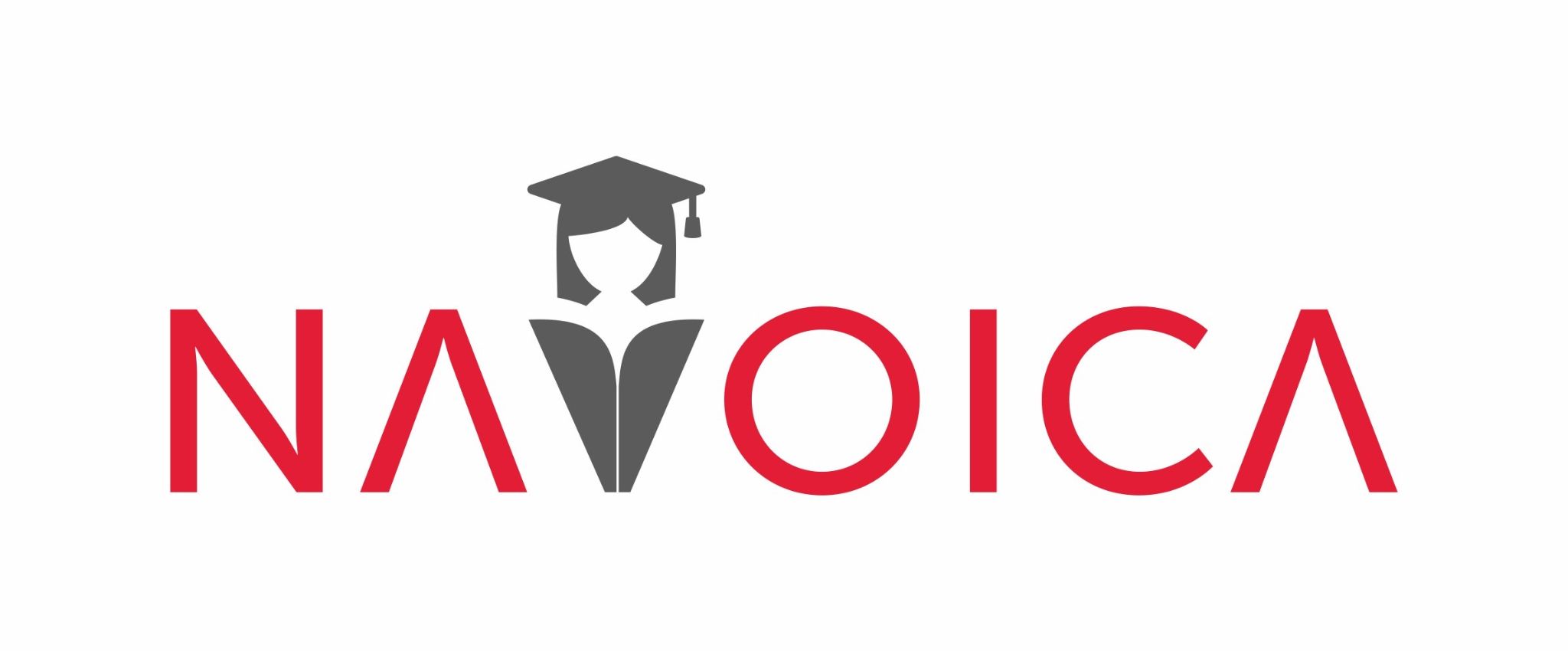 – StrefaKursów.pl
Platforma oferuje kursy z zakresu IT, grafiki, marketingu, języków obcych oraz rozwoju osobistego. 

– WebToLearn
Platforma umożliwiająca          tworzenie i sprzedaż        własnych kursów online,        e-booków oraz webinarów
— NAVOICA
Polska platforma edukacyjna typu MOOC oferująca kursy z zakresu biznesu, zarządzania, ekonomii, finansów, pedagogiki, informatyki oraz socjologii.

– Akademia PARP
Kursy online z zakresu finansów, marketingu, prawa, zarządzania
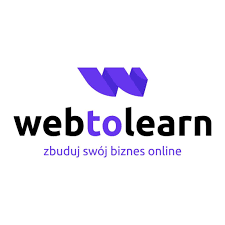 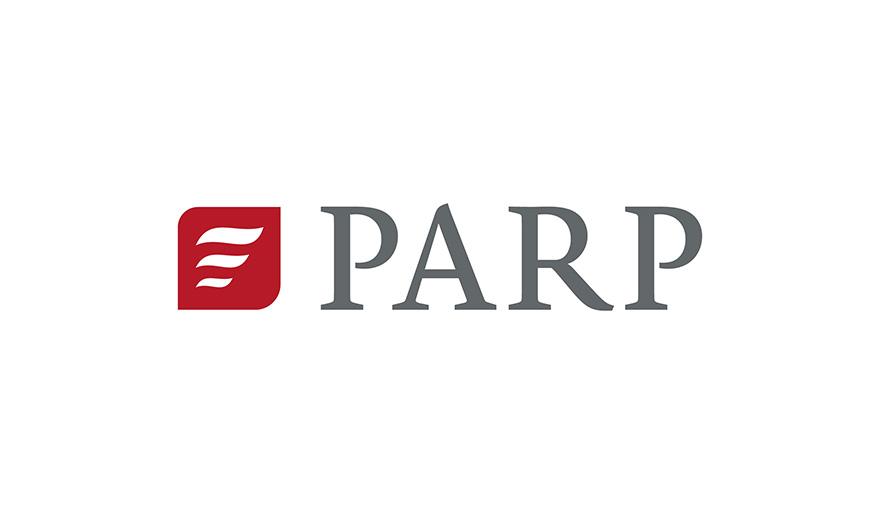 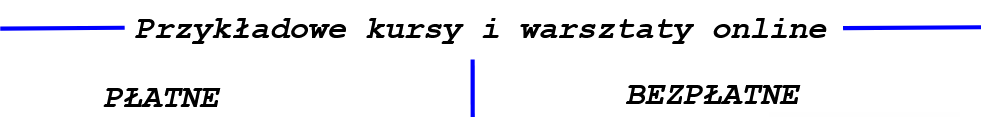 – Udemy

Platforma oferująca płatne kursy z certyfikatem w zakresie programowania, grafiki, marketingu, języków obcych i wielu innych dziedzin.
– Coursera

Platforma oferująca zarówno darmowe kursy i płatne z certyfikatem w zakresie AI, programowania, analizy danych, marketingu cyfrowego i wielu innych dziedzin.
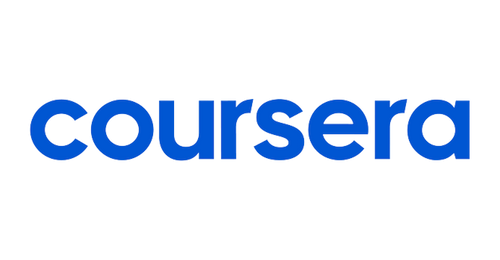 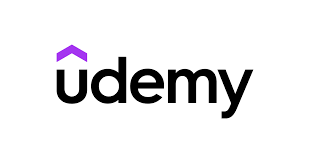 Gry
Wordle → zgadywanie słowa
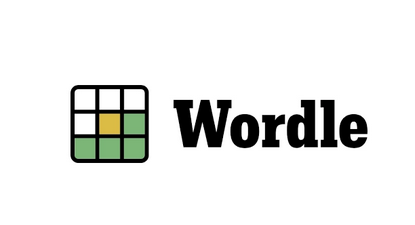 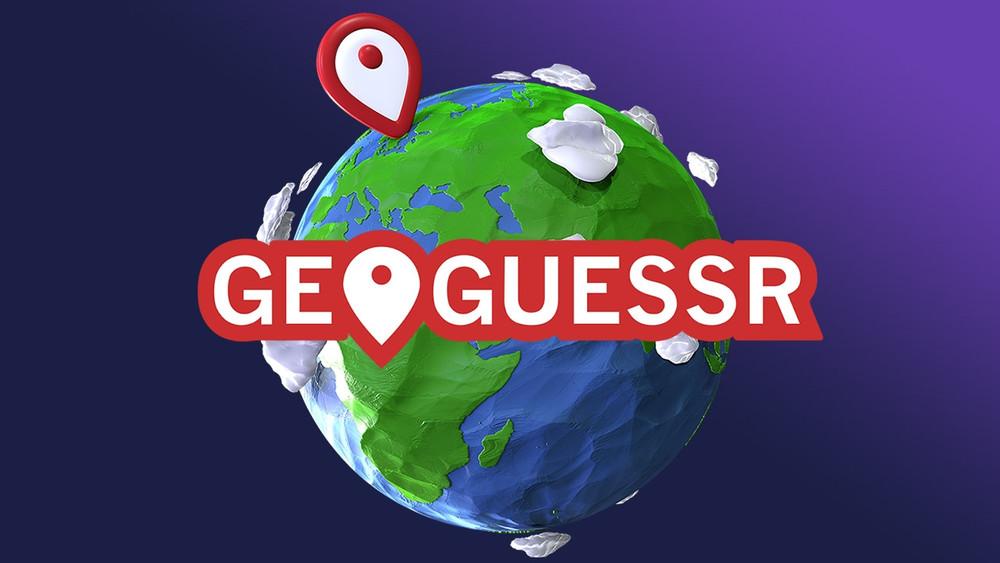 geoguessr → zgadywanie lokalizacji
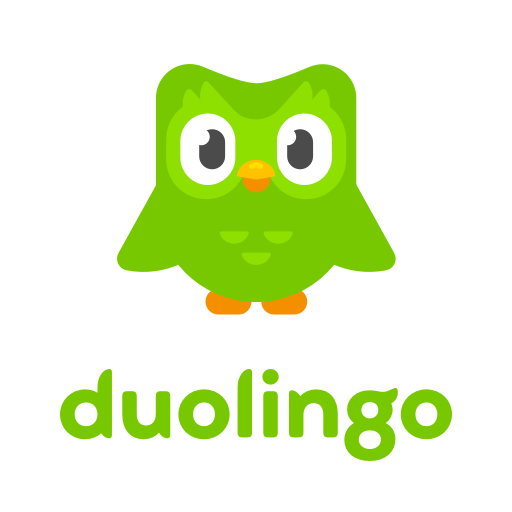 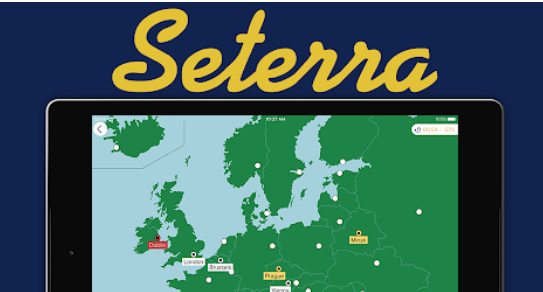 seterra → quizy o krajach, flagach, stolicach
duolingo → do nauki języków
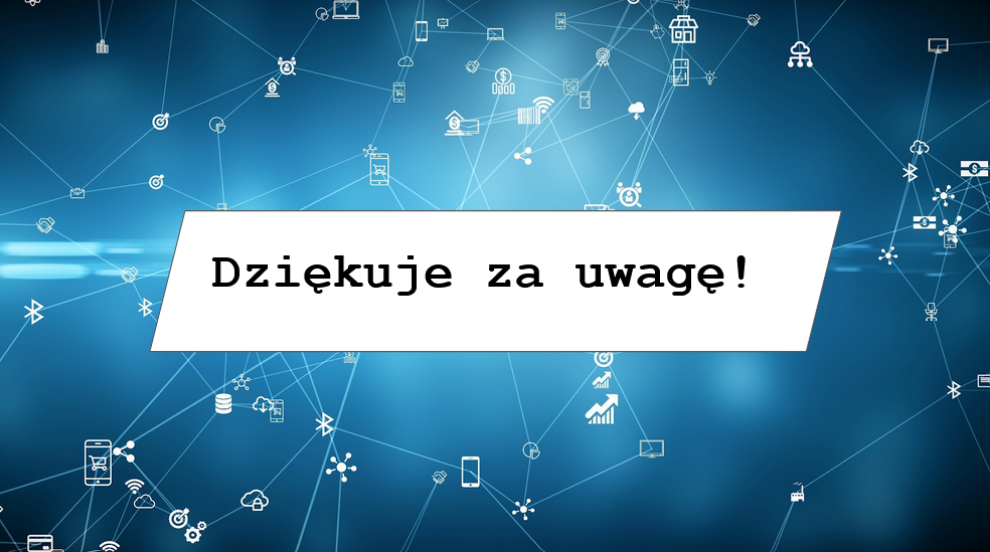 Dziękuje za uwagę!